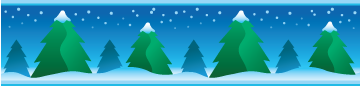 Merry Christmas!
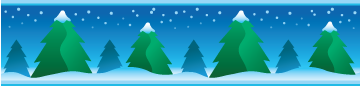 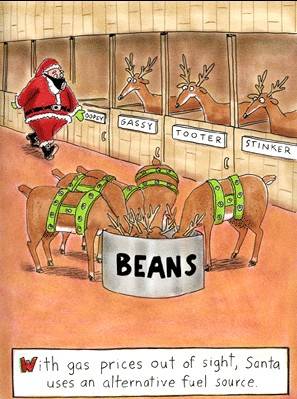 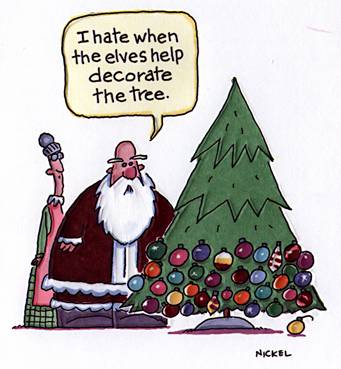 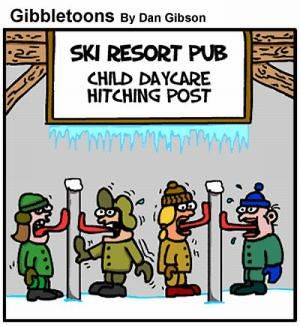 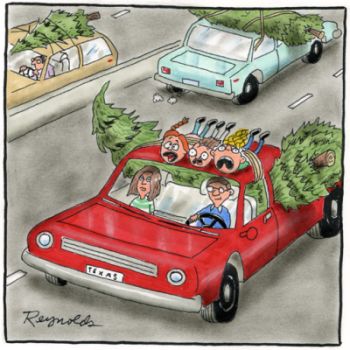 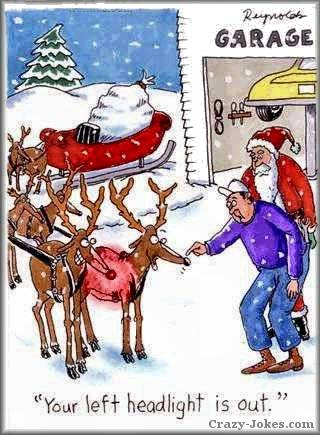 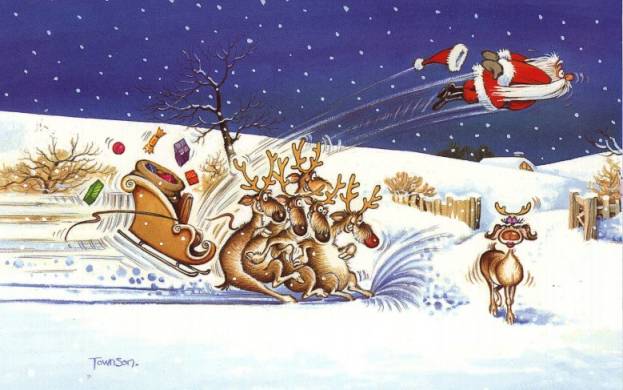 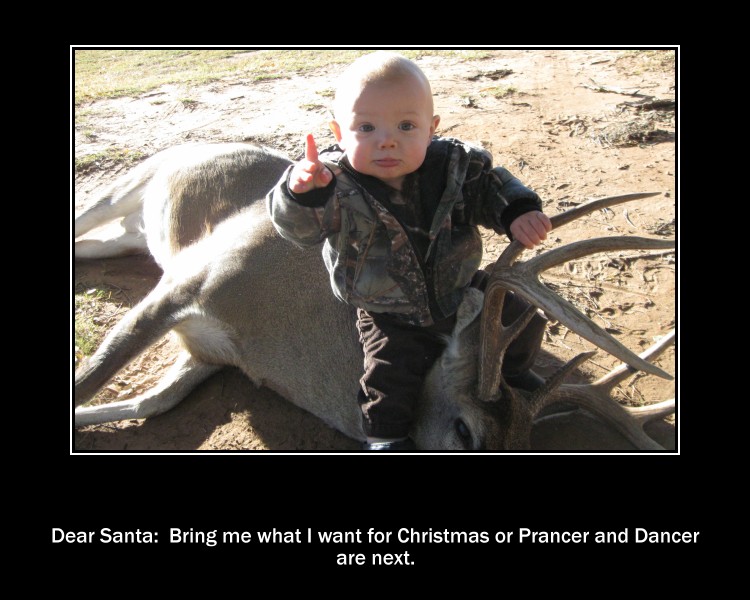 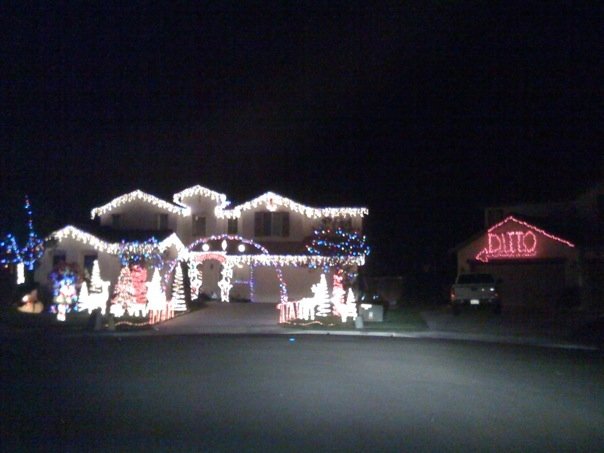 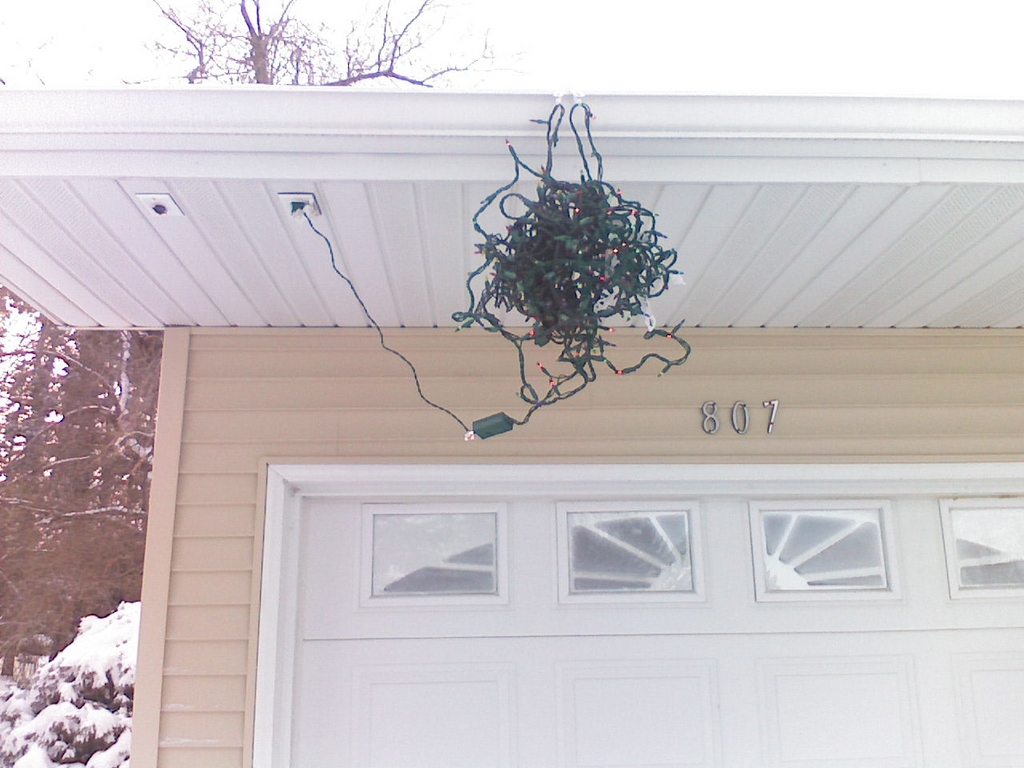 My wife was on my case to get the Christmas lights up for a couple of weeks. They're up now, and for some reason she won't talk to me?
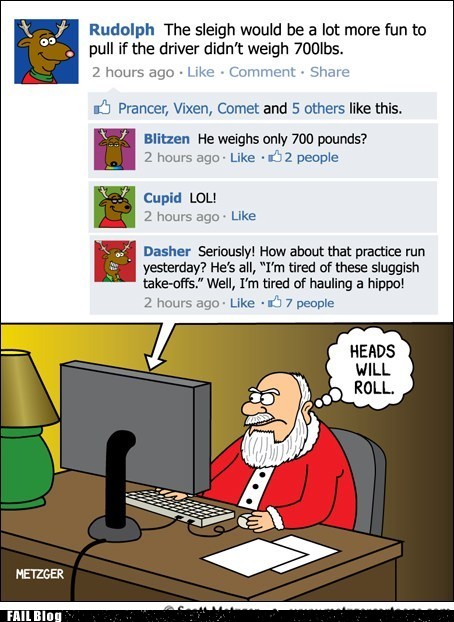 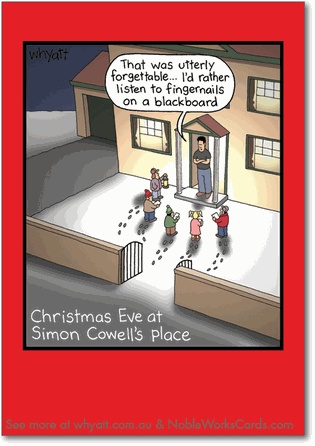 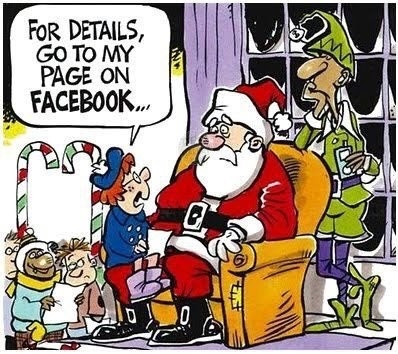 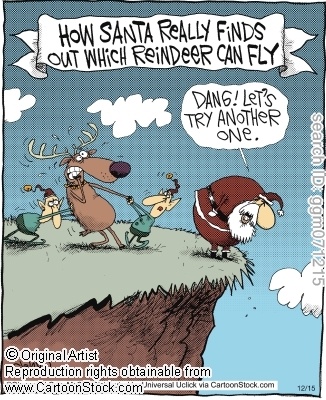 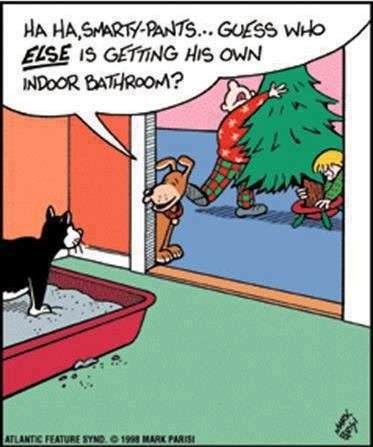 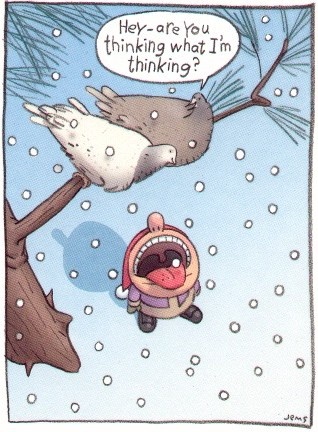 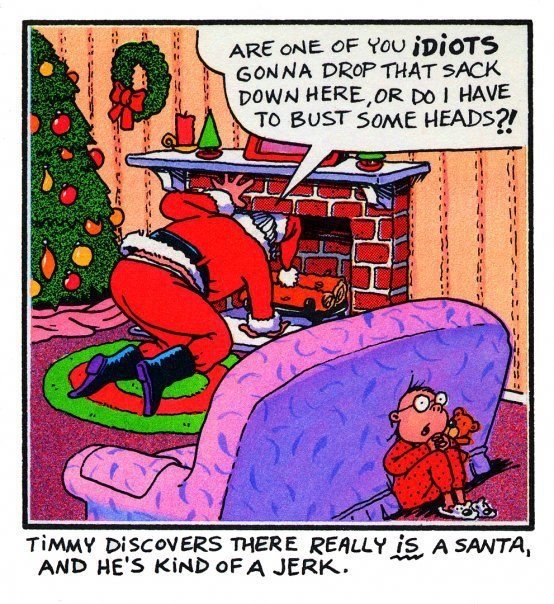 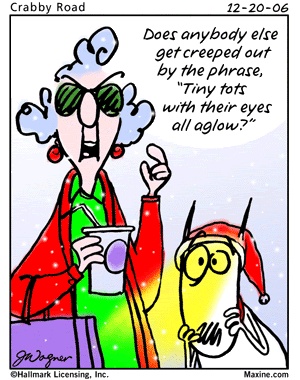 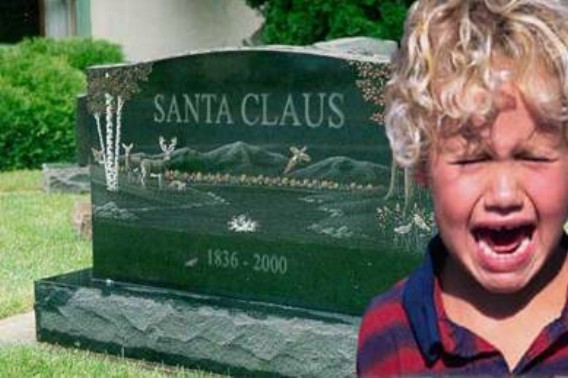 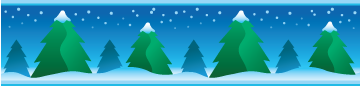 Merry Christmas!
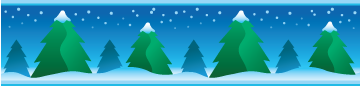